Peer-to-Peer Service and See-Direct Server
RYU Cheol / ETRI
Compliance with IEEE Standards Policies and Procedures
Subclause 5.2.1 of the IEEE-SA Standards Board Bylaws states, "While participating in IEEE standards development activities, all participants...shall act in accordance with all applicable laws (nation-based and international), the IEEE Code of Ethics, and with IEEE Standards policies and procedures."

The contributor acknowledges and accepts that this contribution is subject to 
The IEEE Standards copyright policy as stated in the IEEE-SA Standards Board Bylaws, section 7, http://standards.ieee.org/develop/policies/bylaws/sect6-7.html#7, and the IEEE-SA Standards Board Operations Manual, section 6.1, http://standards.ieee.org/develop/policies/opman/sect6.html
The IEEE Standards patent policy as stated in the IEEE-SA Standards Board Bylaws, section 6, http://standards.ieee.org/guides/bylaws/sect6-7.html#6, and the IEEE-SA Standards Board Operations Manual, section 6.3, http://standards.ieee.org/develop/policies/opman/sect6.html
2888-21-xxxx-00-0003-Peer-to-Peer Service and See-Direct Server
1
IEEE 2888Human Factor for Immersive Content Working Group
2888-21-xxxx-00-0003-Peer-to-Peer Service and See-Direct Server
2
IEEE 2888Interfacing Cyber and Physical World Working GroupKyoungro Yoon, yoonk@konkuk.ac.kr
2888-21-00xx-00-0003-Location of an Object in Cyber and Physical World
Peer to Peer Communication
Seer-Direct is a peer to peer communication.
device discovery
Service discovery
Bluetooth, Wi-Fi Direct
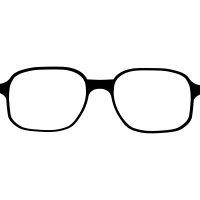 Bluetooth beacon
A Object
B Object
C 
Object
2888-21-xxxx-00-0003-Peer-to-Peer Service and See-Direct Server
4
See-Direct Server
For caching and sharing the information for device and service information, See-Direct Server is provided.
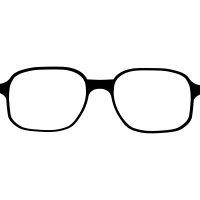 See-Direct Server
See-Direct
Object Database
Object recognizer
Object
Object
Object
2888-21-xxxx-00-0003-Peer-to-Peer Service and See-Direct Server
5
See-Direct Database
device identifier
MAC address
device information
service discovery protocol
service information
eigenvalue for an image of object
object image neural net model
location
…
2888-21-xxxx-00-0003-Peer-to-Peer Service and See-Direct Server
6
Question
IEEE 2888 specifies the database or the map for objects in physical world and cyber world?

Sensors, actuators and ‘beyond’
Define the orchestration?
Functions and objects
IEEE 2888 server
Object database
Orchestration module
2888-21-xxxx-00-0003-Peer-to-Peer Service and See-Direct Server
7